Santa Monica College Presentation of the Second Quarter Budget Update
Board of trustees
February 2, 2021
Before We Begin……
Shorter than normal!!!
Governor’s budget presented at January meeting

Change in Presentation
Separation of vacation payout
Normally ~$200,000
2020-21: $808,055
SRP: $633,001

Prior year fund balance adjustment
A/R Adjustment – Over discounting
State COVID-19 Response Block Grant
State guidance incorrect
Fund 01.0: $298,334
Fund 01.3: <$747,187> - Recognized in 2020-21
Fund 40.0: $16,793
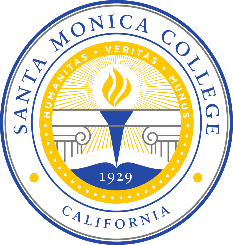 2020-21 Second Quarter Budget Update
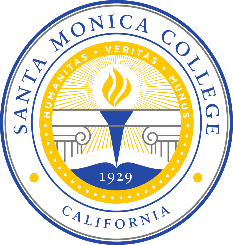 Major Items of Note
Deferrals for 2020-21 still in effect
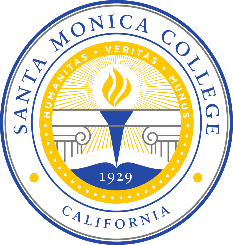 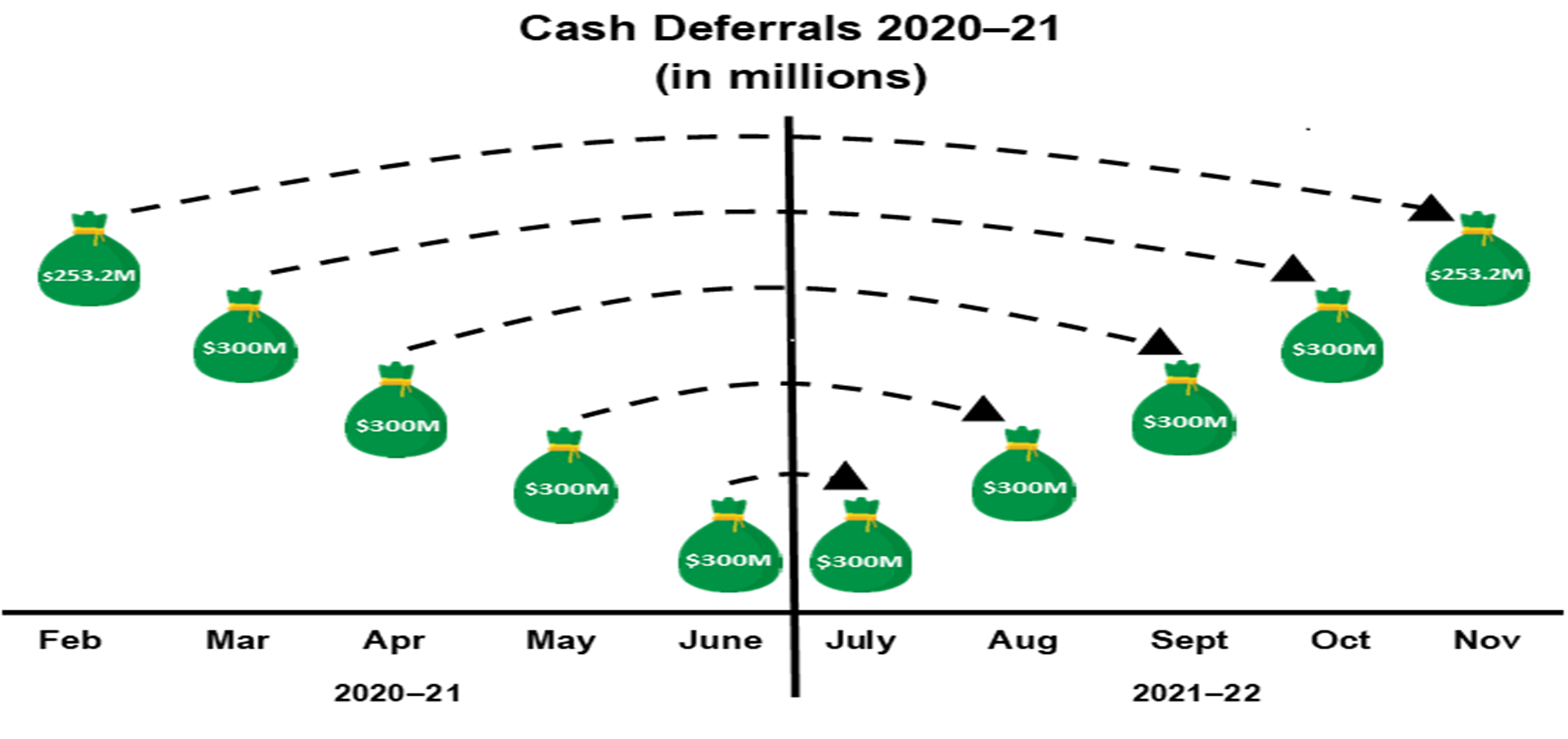 *Graph by School Service of California
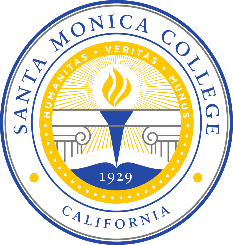 Equal to $31.2 million for SMC - $23.1M UGF - $8.1 RGF
Major Items of Note
Deferrals for 2020-21 still in effect
Deficit Factor of 0.85% or <$1.18> M
COVID related savings
FTES projections unchanged since Adopted Budget
Reported Credit Res. FTES: ~ <3.0%> or <578> FTES Credit FTES = 18,938
Actual Non-resident FTES: <15.6%> or <577> FTES 
2007-08 = 5,071 FTES; 2012-13 = 4,049; 2017-18 = 4,589; 2020-21 = 3,126
38% decrease since 2007-08; 32% since 2017-18
NR Tuition revenue decrease of ~<$4,023,686> from PY
Intensive ESL revenue decrease of  ~<$210,353> from PY
2017-2018 = $33,973,786
2018-2019 = $33,029,528
2019-2020 = $28,384,549
2020-2021 = $24,150,510
3 Year Decrease of ~<$9,823,276> or <28.9%>
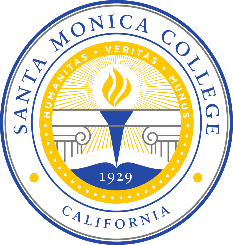 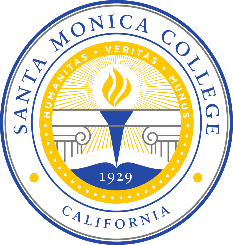 Decrease in revenue of <$7,506> or <0.004%>
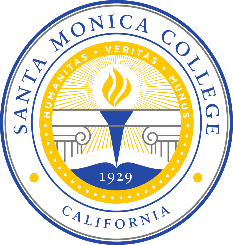 Decrease in expenditures of $475,615 or 0.3%
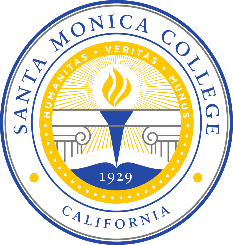 Special Thank You To…

Veronica Diaz and the Budget Team

John Greenlee, Charlie Yen and the Facilities Planning Team

Kim Tran, Irma Haro and the Accounting Team

The Budget Committee
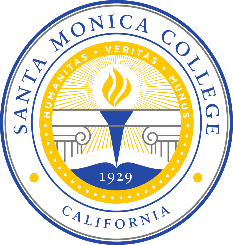